a little more multilevel modeling
April 22, 2024
two classrooms data
one predictor (X, a pretest), mean-centered
one outcome (Y, a standardized test)
one class scores 10 points higher than average than the other
the X-Y relationship in the two classes is the same
Option 3
exploring the twoclassrooms data#  Section 1
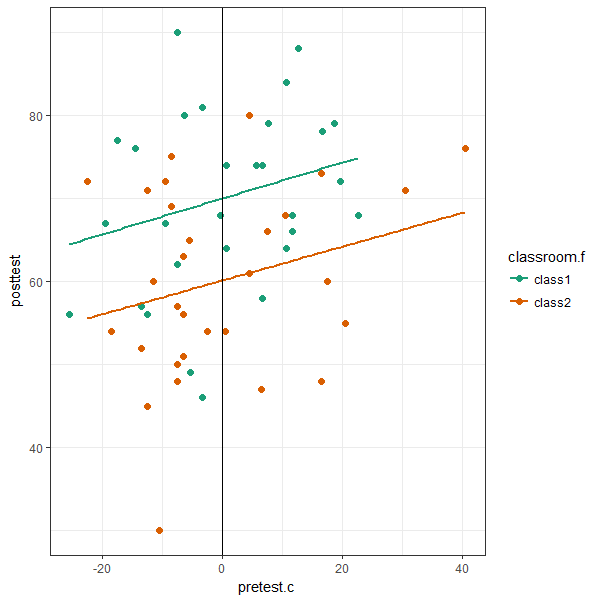 things to notice:
classes have similar slopes
class1 has an intercept of 70
class2 has an intercept of 60
think of intercepts as DV means (when predictors are centered)
separate regressions#  Section 2
analysis option: collapsing across classrooms#  Section 3
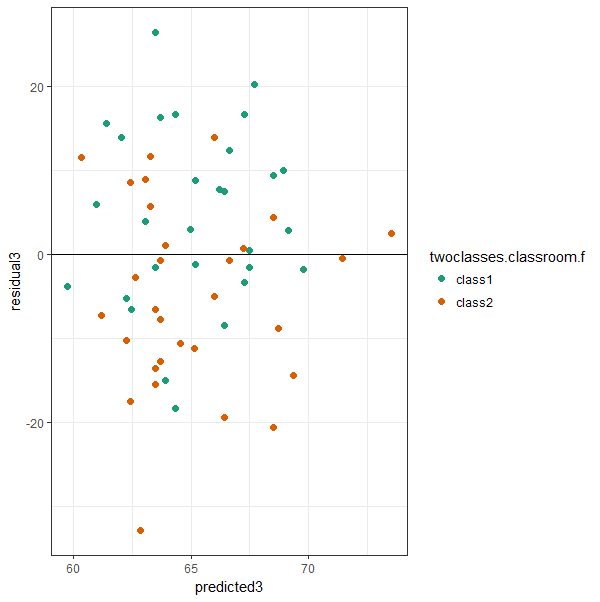 analysis option: modeling classrooms as a predictor#  Section 4
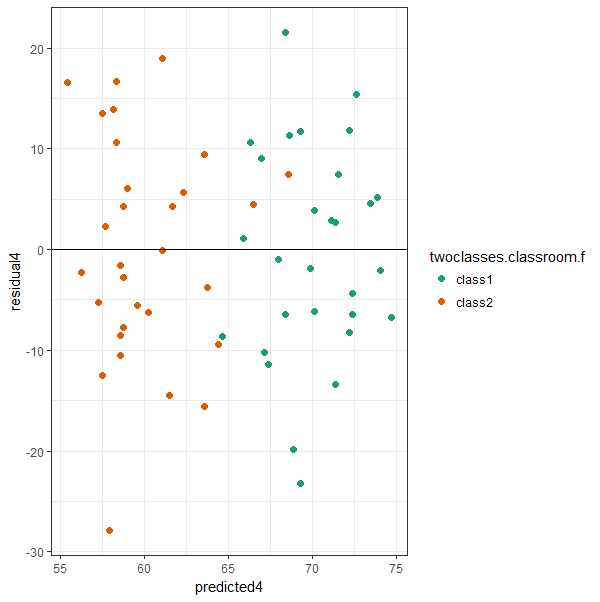 How to run a multilevel model using lmer() in the lme4 package
lmer(data = twoclasses, 
	posttest ~ (1 | classroom.d) + pretest.c )
Parsing part of the summary() ofan lmer() call
Random effects:
 Groups      Name        Variance Std.Dev.
 classroom.d (Intercept)  44.72    6.688  
 Residual                118.52   10.887  
Number of obs: 60, groups:  classroom.d, 2

Fixed effects:
            Estimate Std. Error t value
(Intercept)  65.0333     4.9333  13.182
pretest.c     0.2089     0.1036   2.017
Analysis option: multilevel modeling#  Section 5
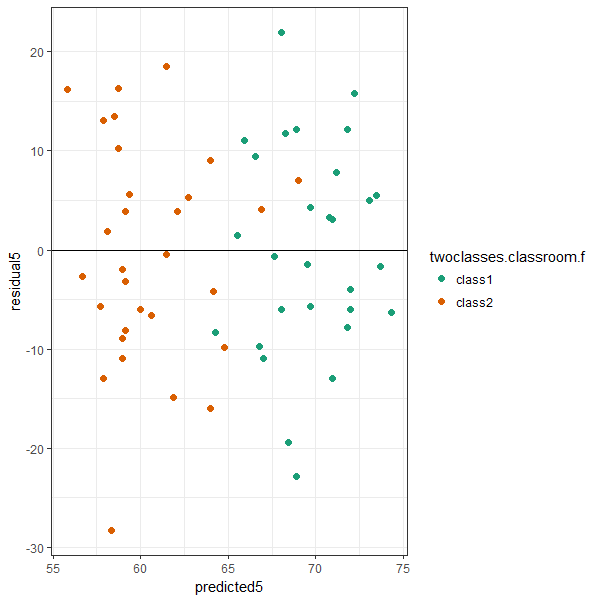 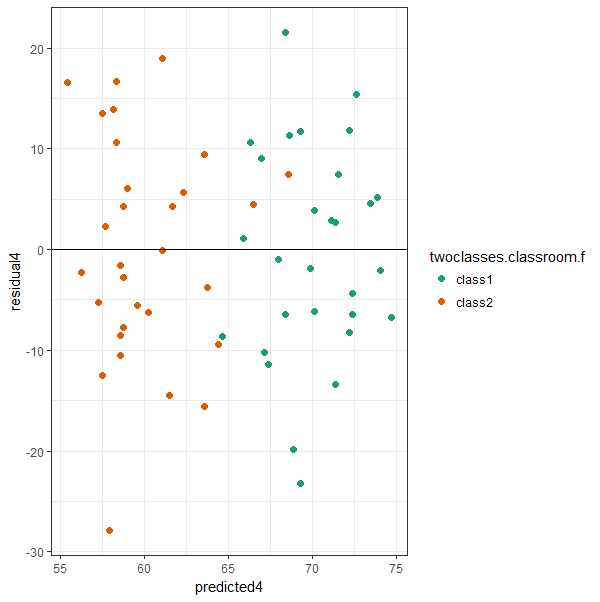 scaling up to 30 classes
30 (!) separate regressions#  Section 6
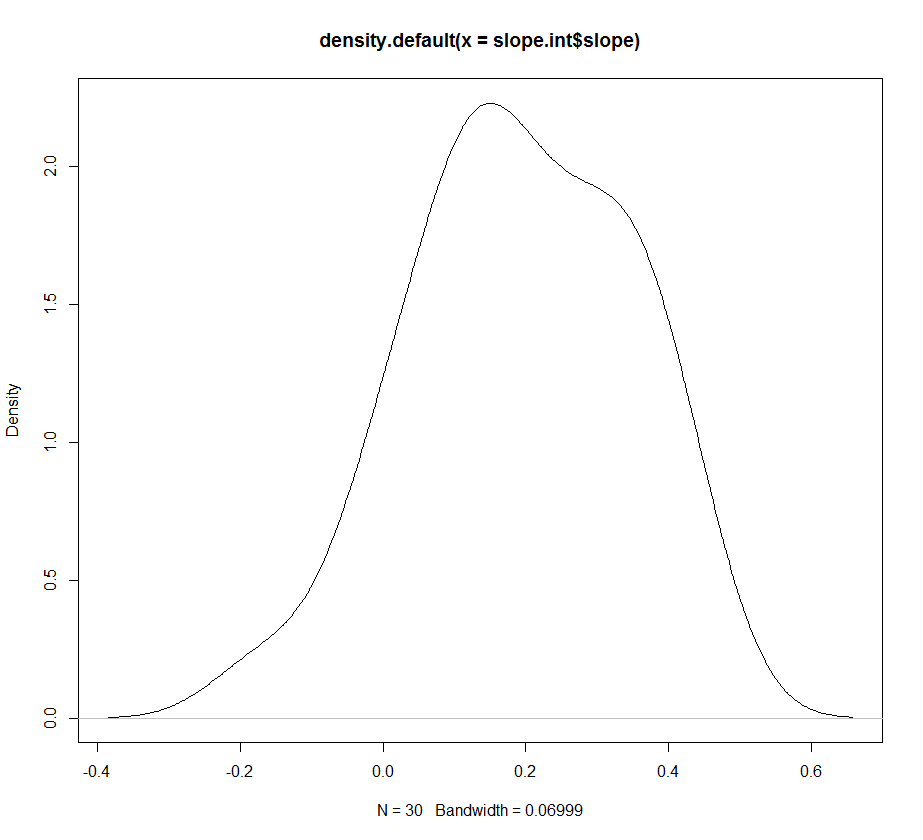 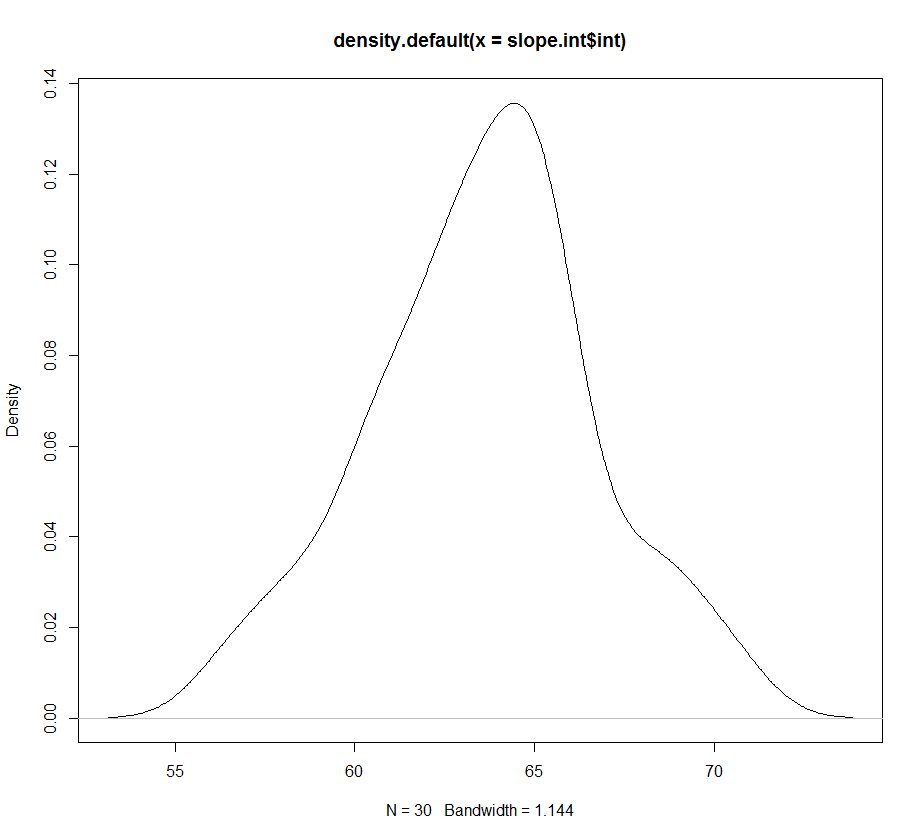 Analysis option: modeling classrooms as a predictor#  Section 7
Analysis option: MLM#  Section 8
Random effects:
 Groups   Name        Variance Std.Dev.
 class.id (Intercept)   4.517   2.125  
 Residual             148.925  12.203  
Number of obs: 822, groups:  class.id, 30

Fixed effects:
            Estimate Std. Error t value
(Intercept) 63.58769    0.57648  110.30
pretest.c    0.20042    0.03509    5.71
the model we’re estimating
lmer output (for 30 classes)
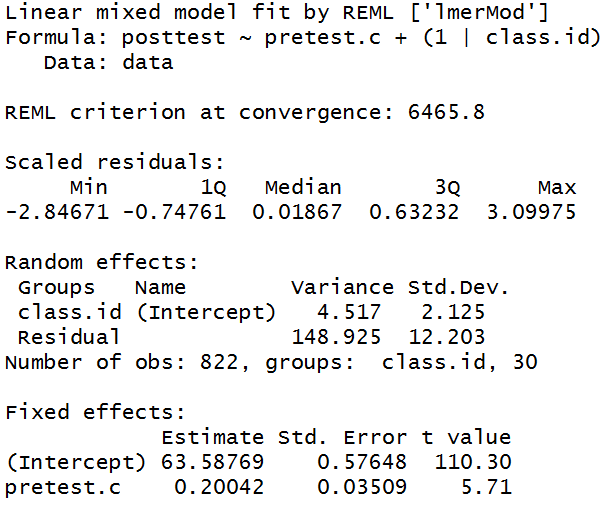